TASARIMDA ANLAMDERS 5
Prof.Dr. Serkan GÜNEŞ
İlk söz
Steve Jobs, neslinin altmışlı yıllarda yaşadığı kargaşadan bahsederken, yeni binyıla doğru başlayan bir değişimden söz etti:
“Neden hayatta olduğumuzu daha zengin bir şekilde deneyimlemek istedik, sadece daha iyi bir hayat kurmak için değil… 50'lerin sonu ve altmışların başlarındaki materyalizmden kesinlikle daha fazlası vardı. Daha derin bir şey aramaya gidiyorduk.”
Gerçekten bu derinlik arayışı büyüdü. İnsanlar giderek artan bir şekilde bağlantılar, anılar ve deneyimler yaratarak tatmin ve bir amaç duygusu buluyorlar. İnsanlar, yalnızca maddi ürün satın alımlarından elde edilemeyecek bir kimlik duygusu arıyorlar.
Özne ve nesne diyalektiği
Sanayi Devrimi ile başlayan serüveninde temel gereksinimleri karşılamak üzere üretilen ve
bir işleve sahip kılınan nesne, özellikle günümüzde hem haz uyandırıcı yönüyle hem de
toplumsal bir statü ve sosyal bir saygınlık kazandıran göstergeye dönüşmüş durumdadır.
Başlangıçta bir özne olarak insan, üretim sürecinde aktif, belirleyen, etken ve bu nedenle
gerektiğinde satın alan konumunda iken; kültür endüstrisi aracılığıyla kapitalist alışkanlıkların
kazandırılması için gösterge, ekonomi politiği vurgulanan nesneler aracılığıyla pasif, belirlenen,
edilgen ve satın alınan bir metaya dönüştürülmüştür.
İnsanlar kendilerinden daha büyük bir şeyin içindeymiş gibi hissetmek isterler. Kullandıkları ürün ve hizmetlerle özdeşleşebilmek isterler. İnsanlar hayatlarının bir anlamı olduğunu hissetmek isterler.
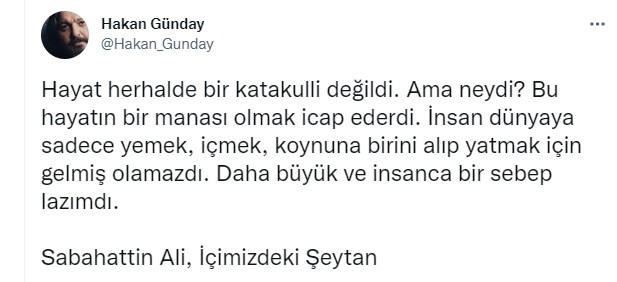 İnsan sahip olduğu yetileri ve bilinç sayesinde kültür üretebilmiş, değer yargıları geliştirebilmiştir. Ancak insan eseri olan kültür, yine insan üzerinde en belirleyici, yargılarını etkileyici bir niteliğe sahiptir. 
Bu yönüyle  insan üzerinde değiştirici, dönüştürücü aktif bir özne konumundadır.
Tüketim ise bir kültür haline gelmiştir. Dönüştürücü ve belirleyicidir.
Anlam nedir? 
Anlam, bize bir önem veya değer duygusu veren şeydir. Her birimize özeldir ve dünyayı yorumlamamıza ve nasıl davranacağımıza karar vermemize yardımcı olur. Anlam, neye değer verdiğimizi, inandığımızı ve arzuladığımızı değerlendirmemize ve belirlememize yardımcı olan şeydir.
Yaşamlarımızda yaptığımız her seçim, kendi kişisel anlam çerçevemize katkıda bulunur. Satın almaya karar verdiğimiz ürün veya hizmetler, müşteri olarak bizler ile onları satın aldığımız şirket arasında bir bağ oluşturur. Ve bu bağ, hayatımızın anlamının mahrem bir parçası haline gelir.
Felsefe ise özneyi, genellikle düşünülen nesneye karşı olarak düşünen varlık, düşünülen şey, “bilinci, sezgisi, algısı, düşgücü olanı; bilmeye, duymaya, algılamaya yönelmiş olanı; nesnenin karşısında ondan ayrı durarak varolanı; karşısında bulunanı algılamak, kavramak ya da bilmek için yöneleni; düşüneni, tasarımlayanı, duyanı, isteyeni; olanaklı bütün yaşantıların taşıyıcısı olarak temellendirilmiş ‘ben’i anlatan” terim olarak açıklar.

O halde özne, çeşitli oluş süreçlerinde daima imleyen, belirleyen, etkin ve aktif bir konumdadır denilebilir.
yaşamın bir anlamı olmalısenden başka benden başka
Tasarım sadece bir şeylerin çekici görünmesini sağlamakla ya da sadece kullanılabilirlikle ya da sadece zevkle ilgili değildir. Bu, ürünleri kullanılabilir olmaktan keyifli hale getirmek ve daha sonra bunun ötesine geçerek anlamlı hale getirmekle ilgilidir.
Tasarım, yarattığımız deneyimler aracılığıyla müşterilerimize derin anlamlar vermemizin bir yoludur.
Müşterilerimize sunduğumuz değeri temel, işlevsel olandan çok ötesine geçen bir değere yükseltmek için çaba göstermeliyiz. Tasarımın yalnızca zevk ve zevk vermesi değil, aynı zamanda insanların aradığını bildiğimiz derin anlamı da sunması gerekir.
Nesne, ‘yüklemde bildirilen ve öznenin yaptığı işten, eylemden doğrudan etkilenen
öğe’dir. Felsefede nesne, öznenin dışında var bulunan ve öznenin bilmesine konu
olandır. “Bir öznenin karşısında bütün bir dünya nesne olduğu gibi öznenin kendisi
de her düşünülür durumda ya da düşünülen tüm yanlarıyla nesnedir”

Nesne, düşünen ve bilen bir özne karşısında bulunan, algılanan ve üzerine düşünülen her şeydir.
HEY 15 Lİ
Özne ile gerçek nesnenin etkileşimli yapısı, kaçınılmaz olarak karşıtlık ilişkileri temelinde
akıl yürütmeyi, tartışmayı ve değerlendirmeler sonucunda bir senteze ulaşmayı
olanaklı kılacaktır. Özne nesne diyalektiği, bu dönüşüm kapsamında tez ve karşıt
tez üreterek belirli bir konuda ya da konularda, doğruya ya da doğrulara ulaşma
yöntemi olarak düşünülebilir.
Tasarladığımız her şeyin, kullanıcıların aradığı temel anlamı içermesi gerekiyor. Anlam vermek sonradan düşünülemez. Bunu yapma arzusunun bir şirketin kültürüne, misyonuna, stratejisine ve çalışanlarının temel değerlerine derinlemesine yerleştirilmesi gerekir.Anlam, bir organizasyonun temel amacının bir parçası olmalıdır.Anlam için tasarlamak yalnızca kullanıcı için faydalı olmakla kalmaz, aynı zamanda iş başarısı için de anahtardır. 
Müşterilerin gerçekten değer verdiği şeylerin özüne inen deneyimler sunmak, markayla daha derinden özdeşleşecekleri ve şirketle daha güçlü bir bağ oluşturacakları anlamına gelir. Marka sadakati ve savunuculuğu daha yüksek olacak ve müşteriler ürünlerle daha derin bir etkileşime sahip olacak. Bu da daha yüksek kullanıma ve elde tutma oranına yol açacaktır. Bir ürün veya marka ile kısa, işlemsel etkileşimler yerine, etkileşimler daha derin ve daha uzun süreli olacaktır.
Algılayan, kavrayan, düşünen, bilmek için yönelen ve belirleyici olan özne olarak insan, önce var olan nesneye ilişkin duyulur verileri kullanarak onu tasarlayabilir, değiştirebilir ve tüketebilir aktif eylemler dizisi gerçekleştirebilme önceliğine sahip iken; daha sonra nesnenin özneyi biçimlediği, kendisini satın aldırmayı dayattığı ve bu konuda tutum ve davranış değişikliği yarattığı, satın alınamadığında ise Marx’ın ‘yabancılaşma’ tezine uygun şekilde izleyiciyi meta konumuna indirgediği söylenebilir.
Özneden nesneye doğru yönelen öznel, özentili, öykünmeli, bilinçli, ilgili,
isteyen ve arzulayan yansıma, yerini, günümüzde nesneden özneye doğru yönelen
nesnel, biçimsel, özendiren, temsil değerleriyle ilintili isteten ve haz uyandıran (hedonik)
yansımaya terketmiştir.
Anlam, her birimizin içindeki yol gösterici ve itici güçtür. Kendimize, etkileşimde bulunduğumuz ürünlere ve şirketlere değer vermemize yardımcı olan şey budur. 
Deneyimler yoluyla anlam sunmak, kullanıcılarla derin bir bağ oluşturur. Tasarımı daha yüksek bir olgunluk düzeyine ve stratejik varlığa yükseltir. Ve olumlu iş sonuçları sağlamaya yardımcı olur.Anlamsız, kullanıcıların aradığı şeyin özünü kaçırıyoruz.Hangi sektörde olursak olalım, ister ürün veya hizmet üretelim, ister kurumsal veya tüketici odaklı olalım ve rolümüz ne olursa olsun, insanların hayatlarını da etkileyecek şekilde başarılı iş sonuçları elde etme fırsatına sahibiz.
Bir ürünün nesneye dönüşebilmesi için simgesel görünümüyle ortaya koyduğu işlevi dışında bir varlık ortaya koyması, bir anlamda birincil varoluş amacını yadsımasını gerektirmektedir. Günümüzde tüketim nesnelerinin birincil  amacı tüketicilerin hiçbir zaman masalsı anlamlandırma evreninden uyanmamaları için yaratılan üretim sisteminin dinamiği olarak hükmetmek, etkilemek ve belirleyen olmak, duygusal ve ideolojik yan anlamlarla var olmak iken; ikincil amacı kısaca işlevsel olmak ve basitçe bir işe yaramaktır.
Kitle kültürel süreçlerde nesne, kültürel üretim sistemleri tarafından artık taraflı, aktif,
belirleyen ve etken kılınmış, dolayısıyla özneleştirilmiştir.
Üretilerek var edilen meta, diyalektik olarak hem kendisini var eden nesneye (tez)
hem de göstergesel nesne olarak var olan yönüyle özneye (anti tez) dönüşmüş
durumdadır. Bir meta konumundan alınıp, işlevsel boyutuyla anlamsal dönüşüme
tabi tutulan nesne ise, öznesiyle özdeşleştirilerek tüketilirken yeniden üretilmektedir
(sentez).